كلية الإعلام وتكنولوجيا الاتصالدراسات عليا ....تخصص الإعلامالمادة: مناهج بحث- أ.د/ محمد محفوظ الزهري
المحاضرة الثانية
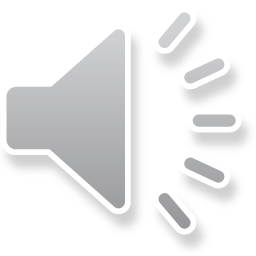 الخطوات الأولية في البحوث الإعلامية
اختيار الموضوع :تعد مرحلة اختيار موضوع البحث في من التخصصات من اصعب المراحل واحرجها، بل انها تكاد تكون اشقها على الأطلاق، فمن الأمور الشائعة بين الطلاب المتخصصين في الإعلام هى صعوبة أختيار موضوع البحث وفى اى الموضوعات يمكن ان يجرى بحثه...وكيف ستكون عملية الاختيار: 
  وأهم خطوات اختيار الموضوع هي:
1-تحديد مجال الدراسة.
2-حصر الموضوع بصورة ادق.
3-تحديد مشكلة البحث.وتحتاج إلى الالمام التام بأبعاد المجال الذى أختاره ليكون أطار لموضوع دراسته ويأتي ذلك من خلال الاستعانة بالمراجع
المناسبة حول الفكرة الرئيسية العامة التي يقررها في بداية الأمر وذلك لسببين رئيسيين هما:
أ- الحصول على موضوع مناسب أما عن طريق الاقتراحات التي يطرحها  المجتمع البحثي، عندما يوصون بضرورة الاهتمام بجانب أغفلته الدراسات أو عن طريق أن يلاحظ من يريد اختيار موضوع جديد.
ب-معرفة مدى توفر المراجع المطلوبة التي تعين الباحث على الاستمرار في الموضوع الذى وقع الاختيار عليه.
وتوجد العديد من الطرق التى تعين الباحث في الحصول على موضوع بحثه من تلك الطرق على سبيل المثال الملاحظة
وهناك طريقة اخرى تساعد على الاختيار وتتمثل في طلب المشورة فمن لديهم الخبرة الكافية في التخصص الذى يرغب الباحث عمل البحث فيه.
الخطة البحثية:
   على الرغم من انه ليس هناك قاعدة موحدة لإعداد الخطط البحثية إلا أن معظمها يكاد يتفق على أن تتضمن ما يلي:-
1- العنوان 
2-المقدمة 
3-الدراسات السابقة
4-مشكلة الدراسة 5- التساؤلات والفرضيات
6-منهج الدراسة ويشمل: 
تمهيد : يحدد نوع المنهج المستخدم ( كمى ، كيفي) ونوع الدراسة « تأصيلية وصفية تاريخية استكشافية ونحو ذلك» مع ملاحظة أن الدراسة لا تعنى بالضرورة إنها تنحصر في نوع واحد فقط من الأنواع المشار إليها.
مجتمع الدراسة وعينتها.
اداة الدراسة: ويقصد بذلك الوسيلة التى يتم من خلالها جمع المعلومة.
طريقة أو طرق تحليل المعلومات.
7-تقسيمات الدراسة.
8-المراجع 9- الملاحق أن وجدت
وقد يرى بعض الباحثين التعريف بعناصر اخرى تنفرد بنفسها في عناوين مستقلة من تلك العناصر على سبيل المثال:-
-أهمية الدراسة 
-الإحساس بالمشكلة 
التعريف بالمصطلحات 
حدود الدراسة 
مسلمات الدراسة